VWA				     Zeitplan
MilRG
ENGER  ZEITHORIZONT!
Themenfindung, Recherche und Erwartungshorizont müssen bis Weihnachten  in der 7. Klasse fertig sein!
DRINGENDE  EMPFEHLUNG:  
 
	VWA schreiben in den Sommerferien nach der 7. Klasse und nicht erst im WS der  8.Klasse !!!
LETZTES UNTERRICHTSJAHR:

In der ERSTEN  Woche des 2. Semesters:
	Abgabe bei der/dem BetreuerIn in schriftlicher UND digitalisierter Form
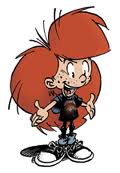 Die Korrektur und die Fertigstellung der „Beschreibung der Arbeit“ durch die betreuende Lehrkraft erfolgt innerhalb von 3 Wochen.
Die Schulbehörde erster Instanz (Landesschulrat für NÖ) hat bis Ende April der vorletzten Schulstufe die Zustimmung zu erteilen oder unter gleichzeitiger Setzung einer Nachfrist die Vorlage eines neuen Themas zu verlangen.
 
Im Falle der negativen Beurteilung des Prüfungsgebietes „vorwissen-schaftliche Arbeit“ durch die Prüfungskommission ist innerhalb von zwei Wochen [!!] nach negativer Beurteilung eine neue Themenstellung im Sinne des Abs. 1 festzulegen. Die Schulbehörde erster Instanz (Landesschulrat für NÖ) hat dem Thema innerhalb von zwei Wochen zuzustimmen oder unter Setzung einer Nachfrist die Vorlage einer neuen Themenstellung zu verlangen.